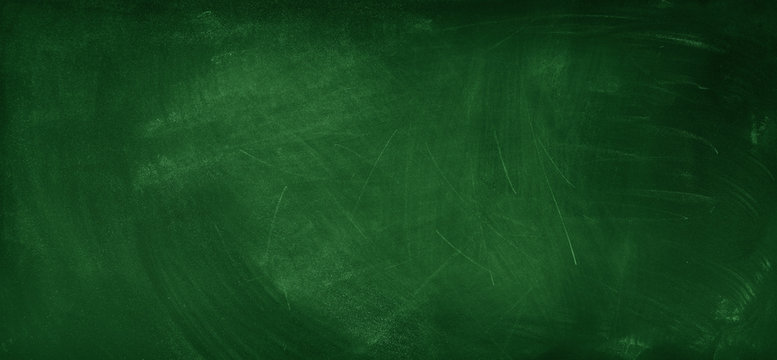 グシャの世界史探究授業　イスラーム教①
イスラーム教
の誕生と拡大
イスラーム教はどのようにして拡大したのか？
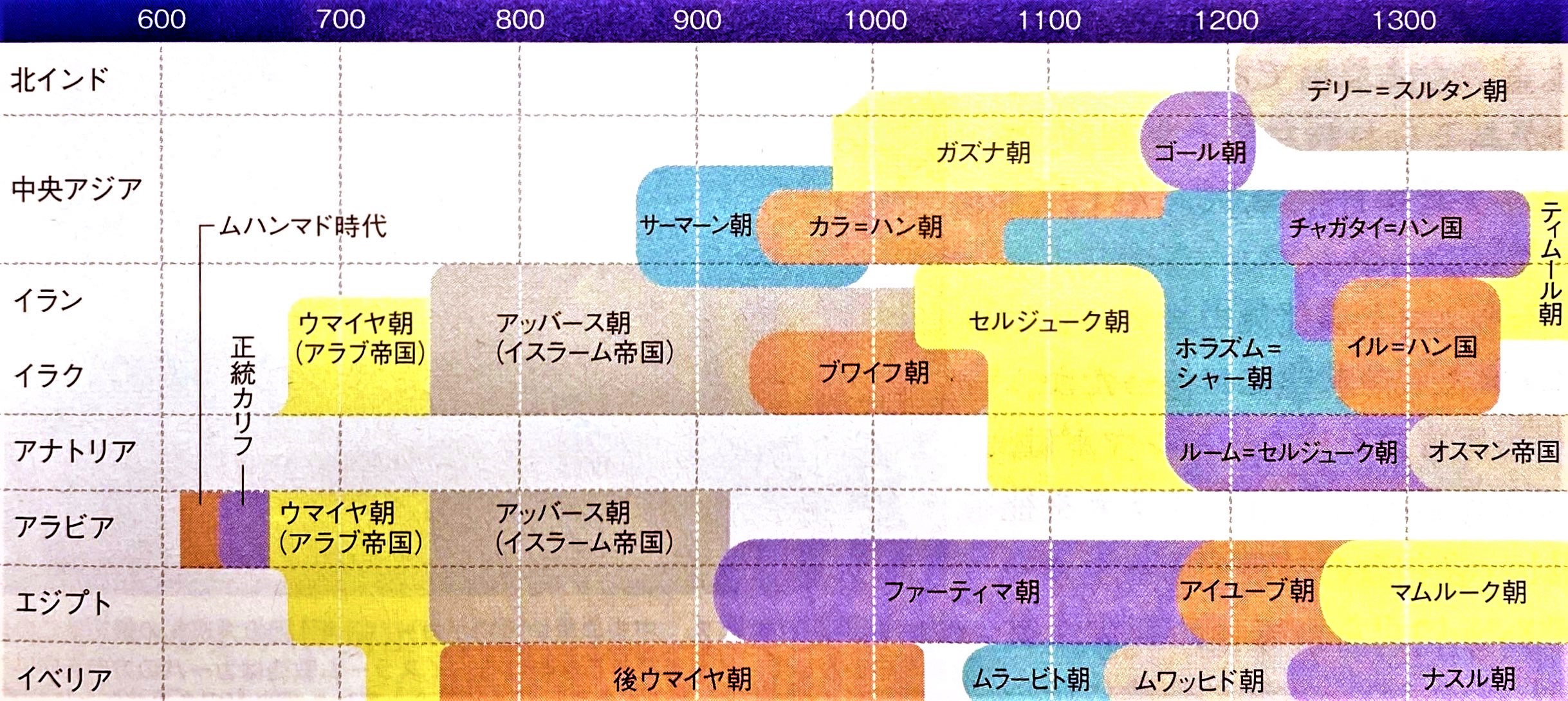 ここ
資料：『詳説世界史研究』山川出版社
遊牧、隊商による商業活動
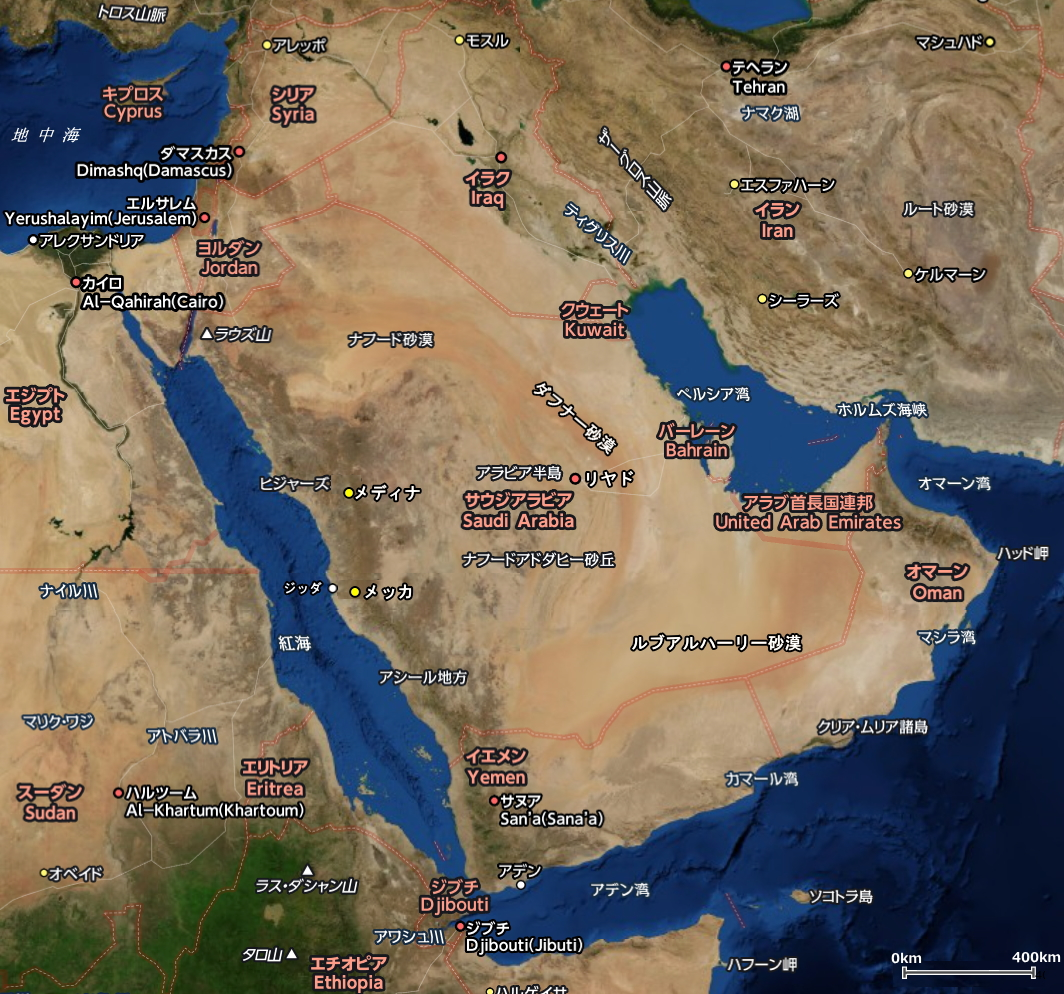 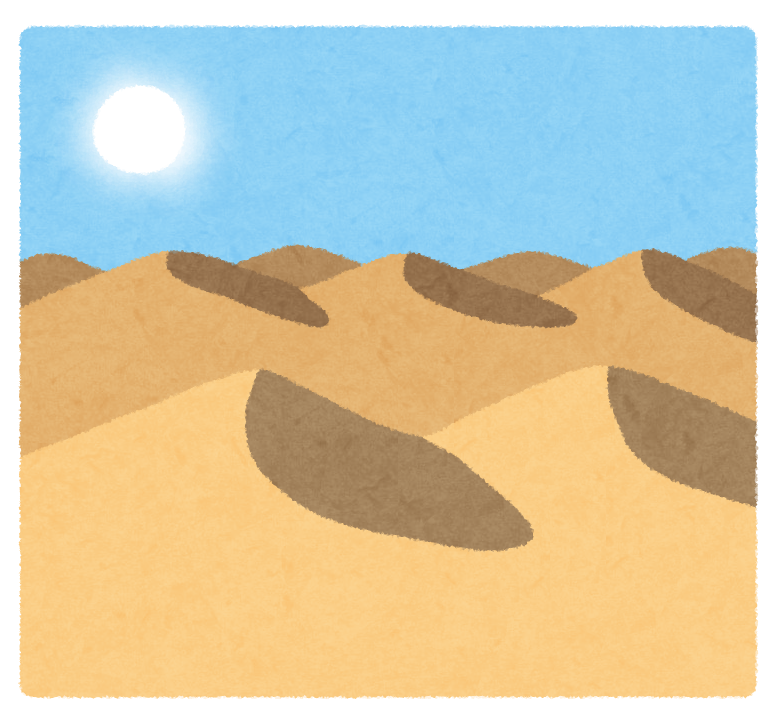 乾燥帯
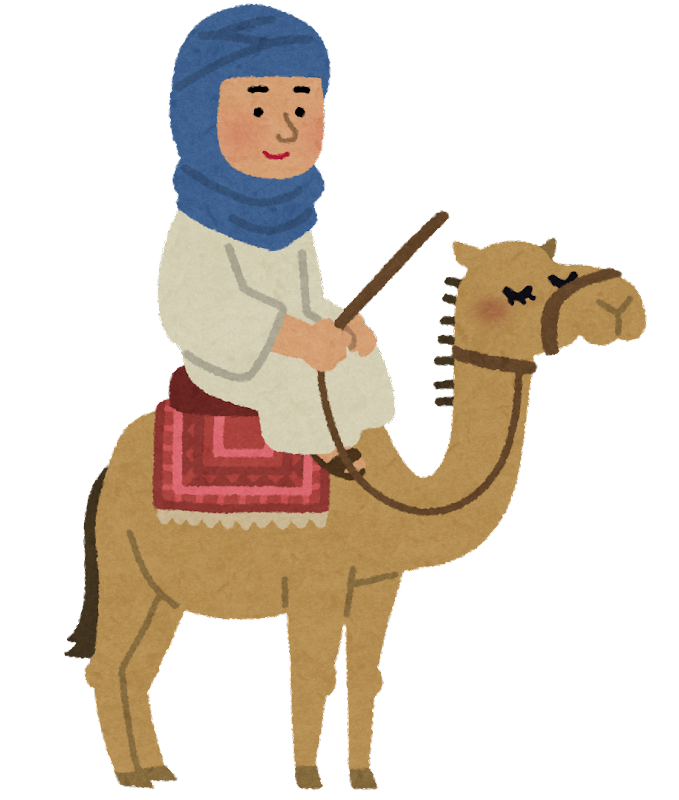 アラビア半島
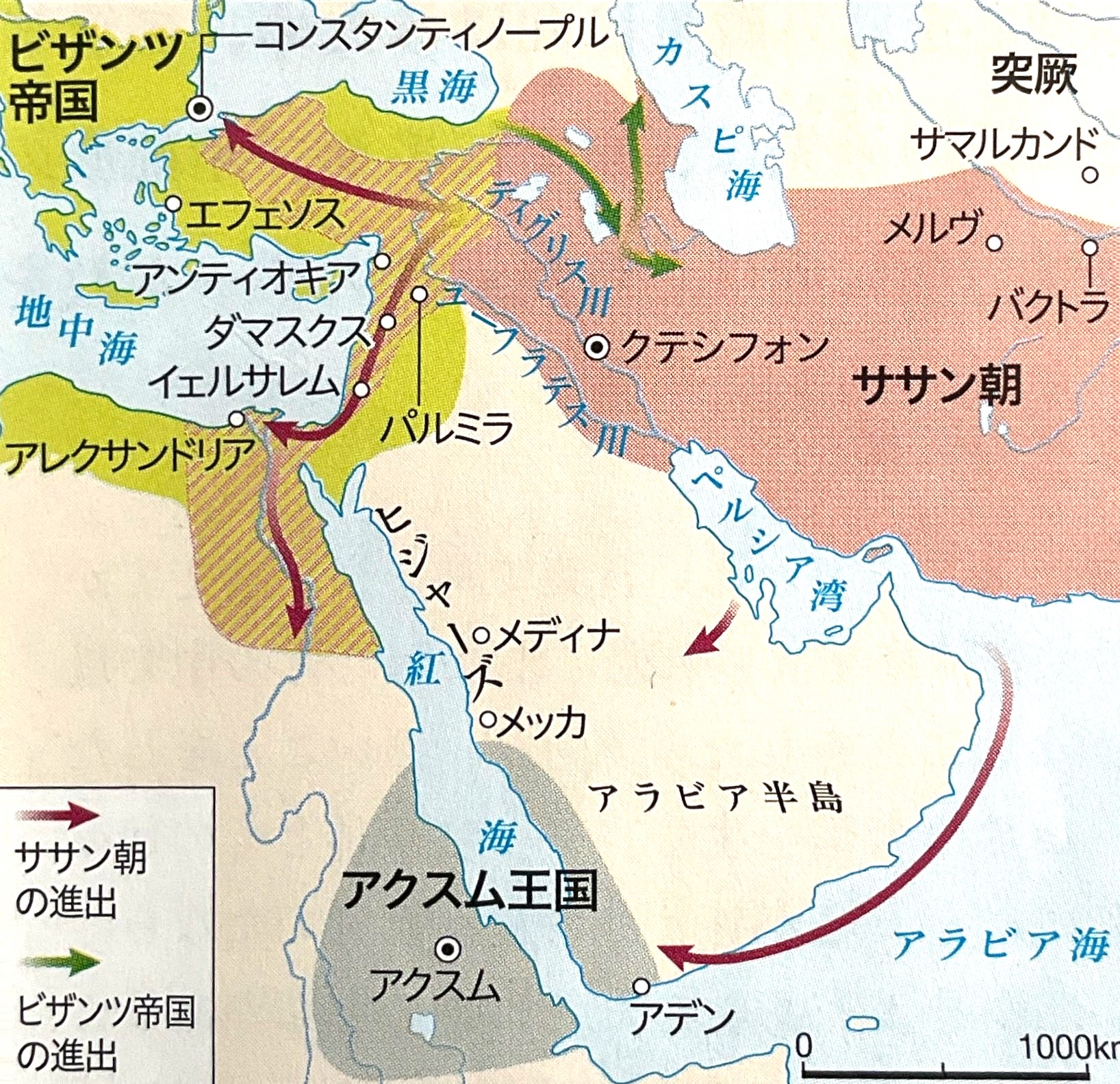 ビザンツ帝国
ササン朝
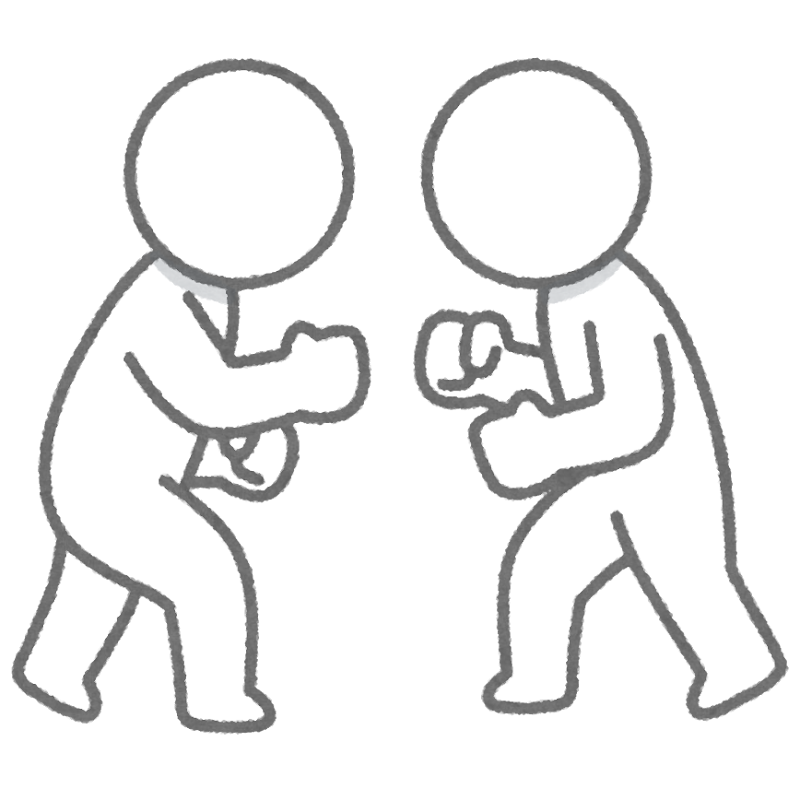 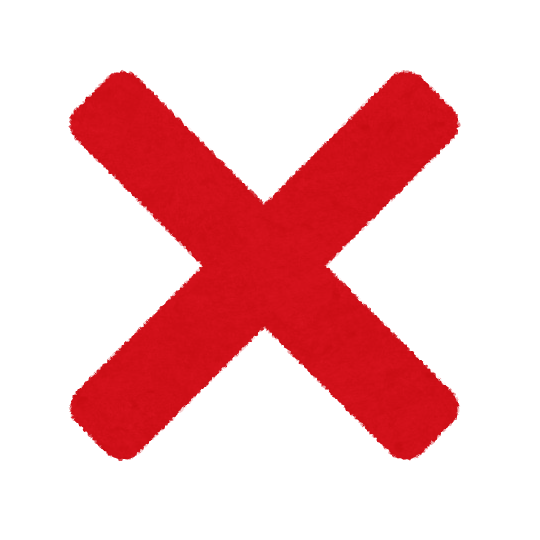 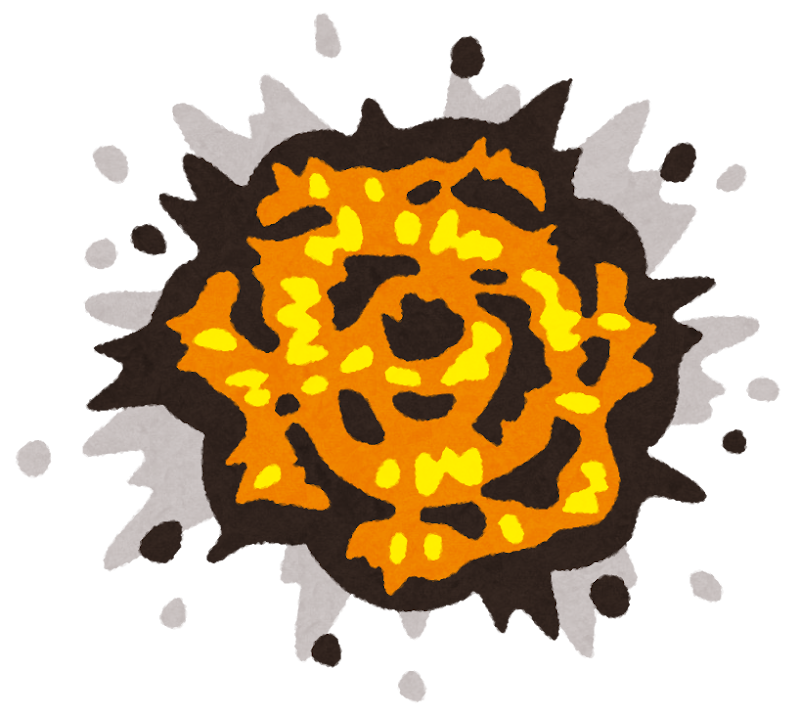 「オアシスの道」
新ルート
新ルート
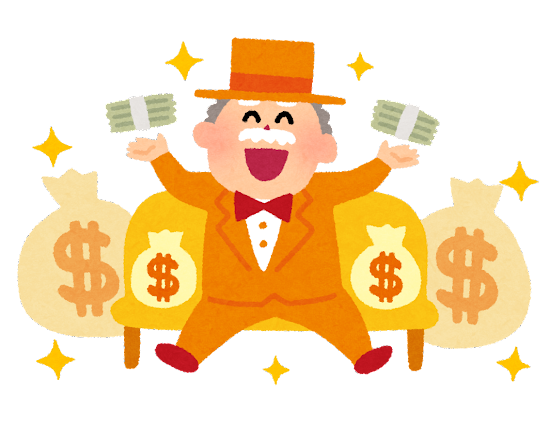 メッカ
中継貿易地として莫大な利益
資料：『詳説世界史探究』山川出版社
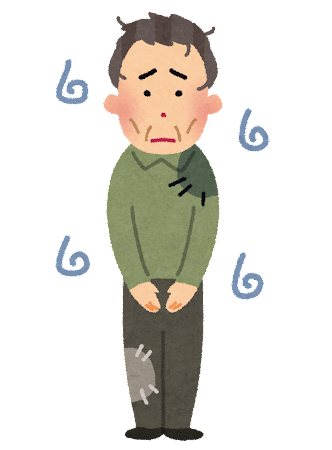 アラブ人
…砂漠、戦地など
貧困
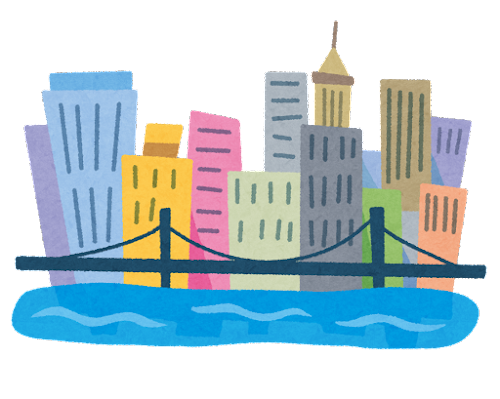 …都市の発展
一部の
アラブ人
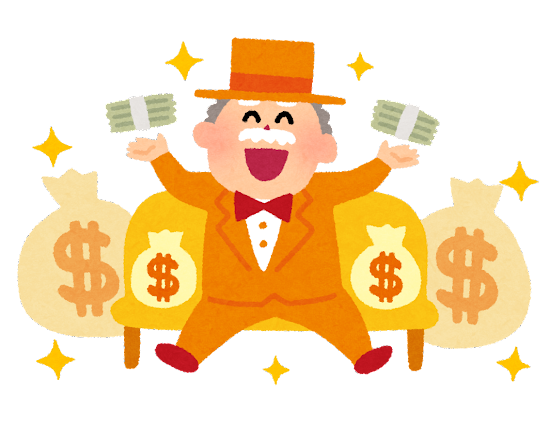 裕福
…商業
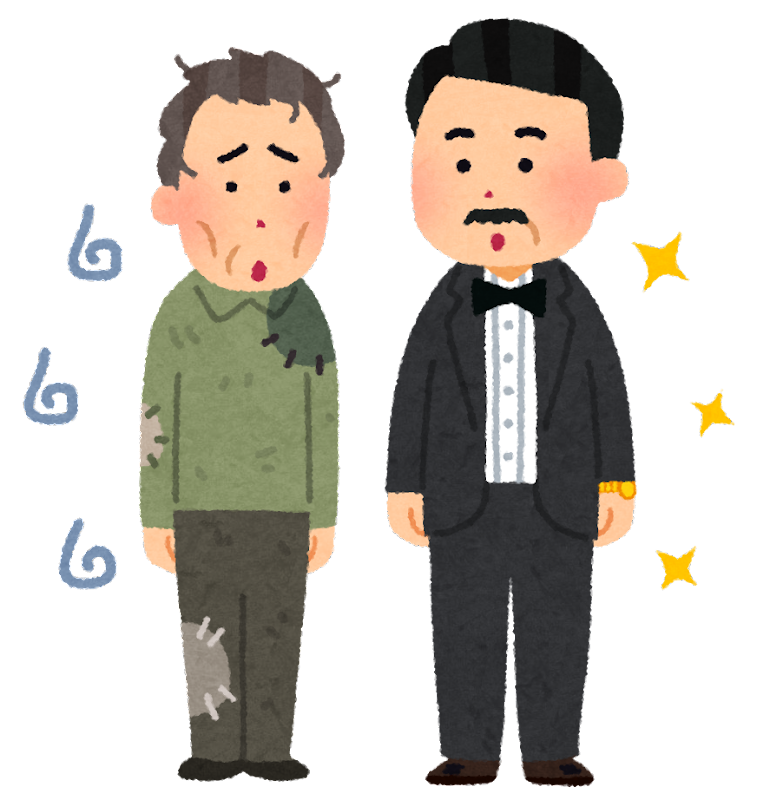 貧富の差が拡大
クライシュ族の商人
ムハンマド
メッカの商売を
管理する有力商人
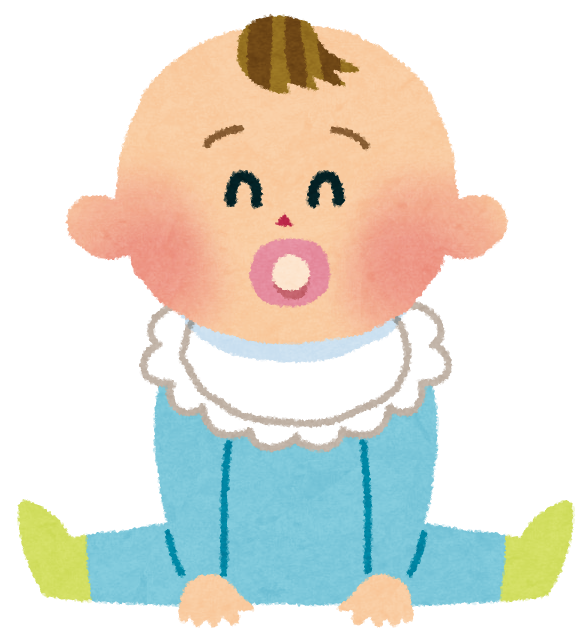 570年頃　メッカに生まれる
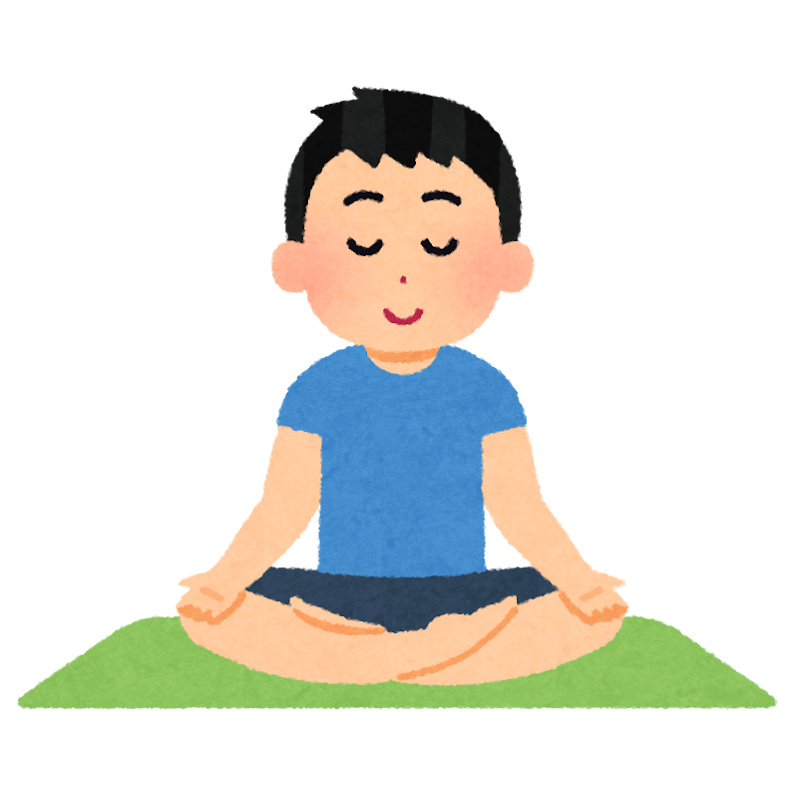 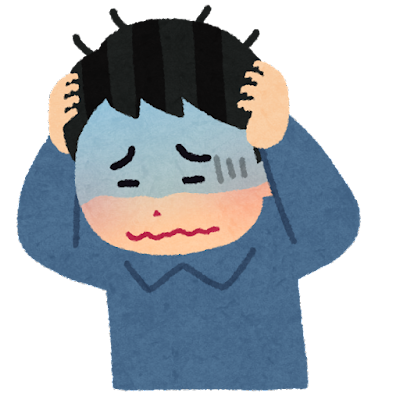 人生に思い悩み、山中の洞窟で瞑想する
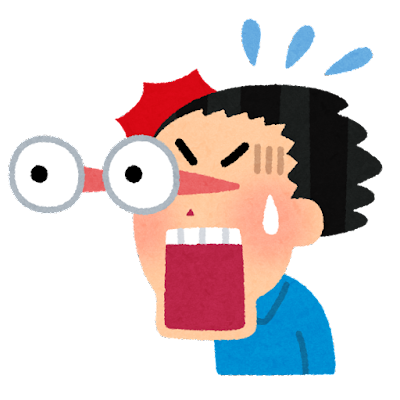 瞑想中にあることが起きる！
ムハンマド
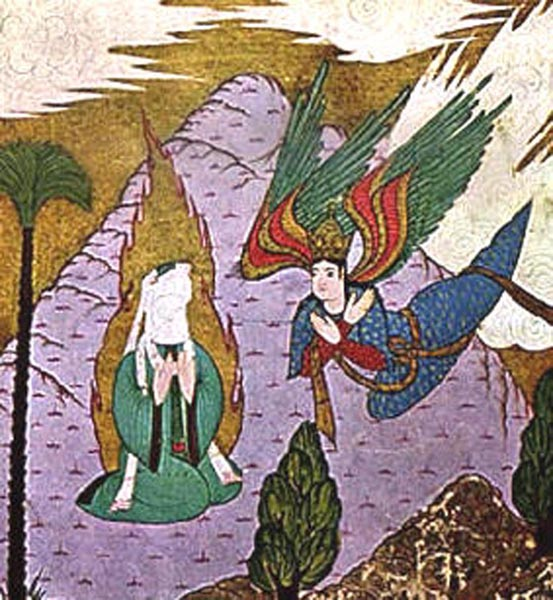 天使ガブリエルから
神の啓示をうける
天使
ガブリエル
ムハンマド
唯一神アッラーの預言者として厳格な一神教である
イスラーム教を創始
※アッラーはアラビア語で
　「神」という意味
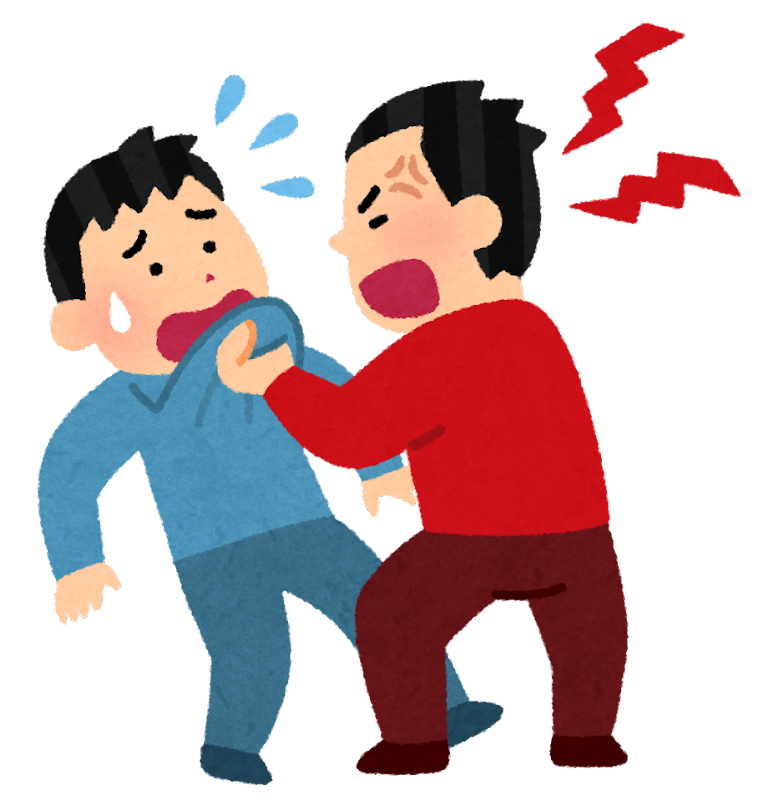 神の言葉を聞けー！
資料：『詳説世界史B』山川出版社
ムハンマドがメッカで
　　　　伝道活動開始
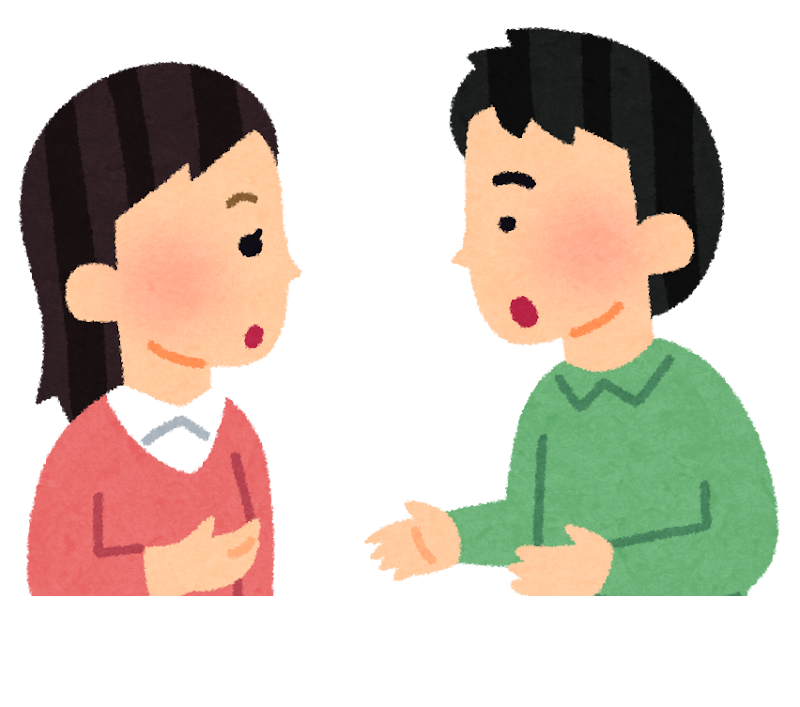 参拝者への物販
メッカ
＝多神教都市
クライシュ族
（大商人）が管理
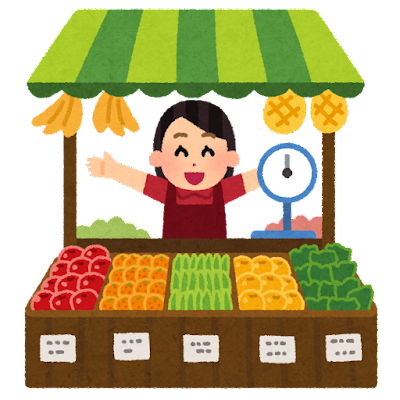 営業妨害
迫害
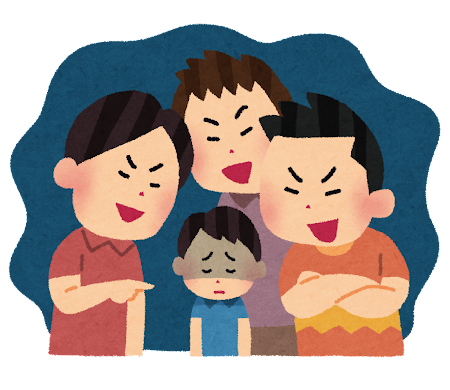 神はアッラーのみ！
それ以外は偽物だ！
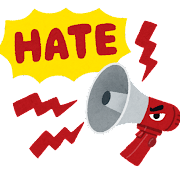 ムハンマド
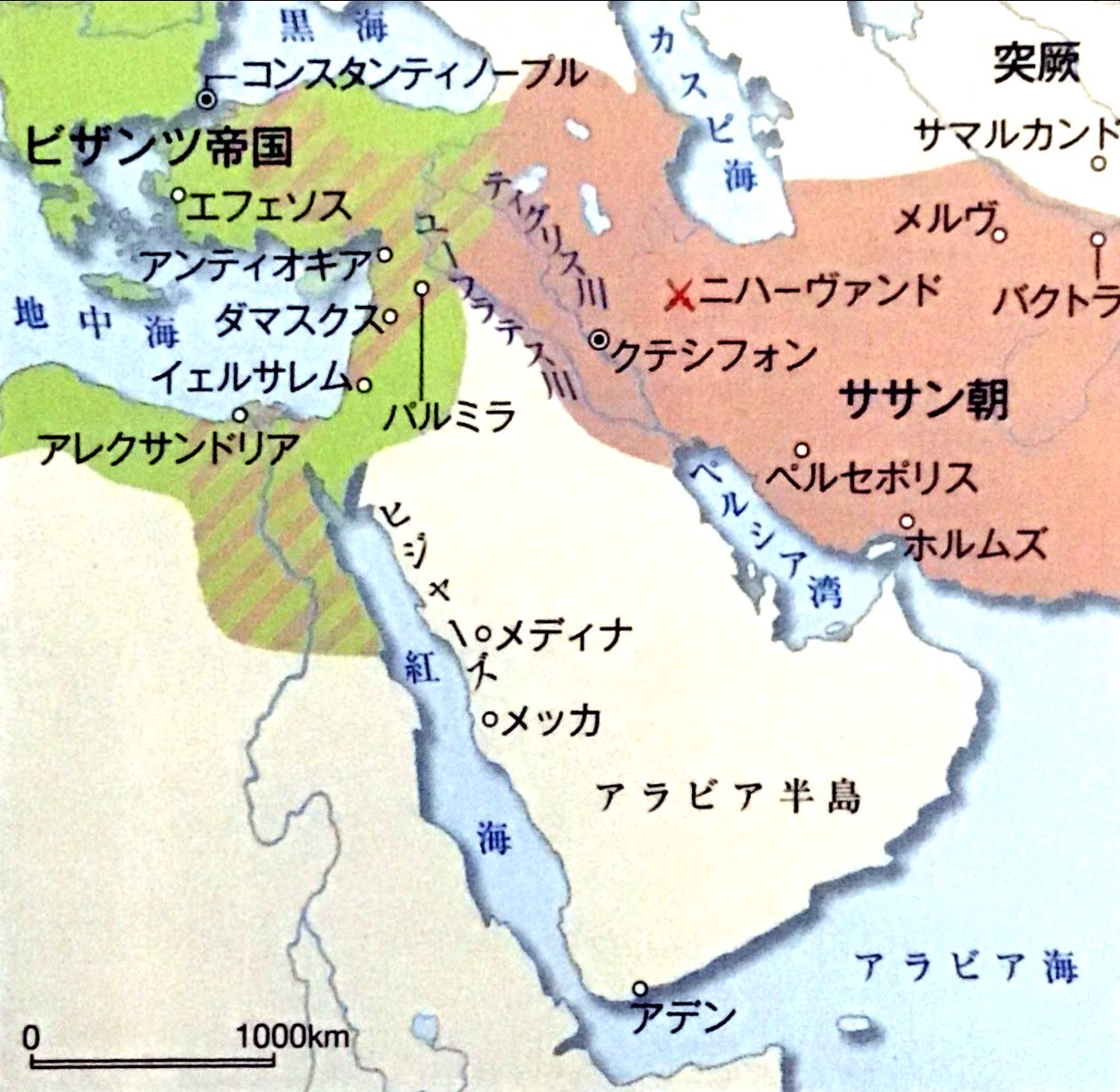 メッカでの迫害
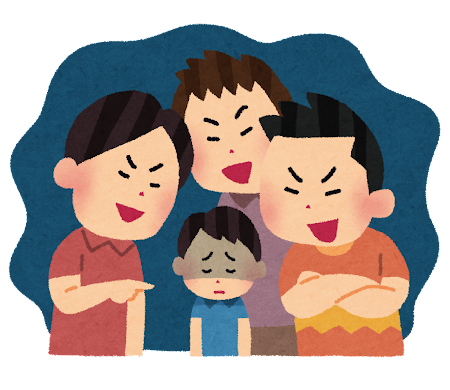 移住
ムハンマド
イスラーム教拡大の第一歩
ヒジュラ（聖遷）
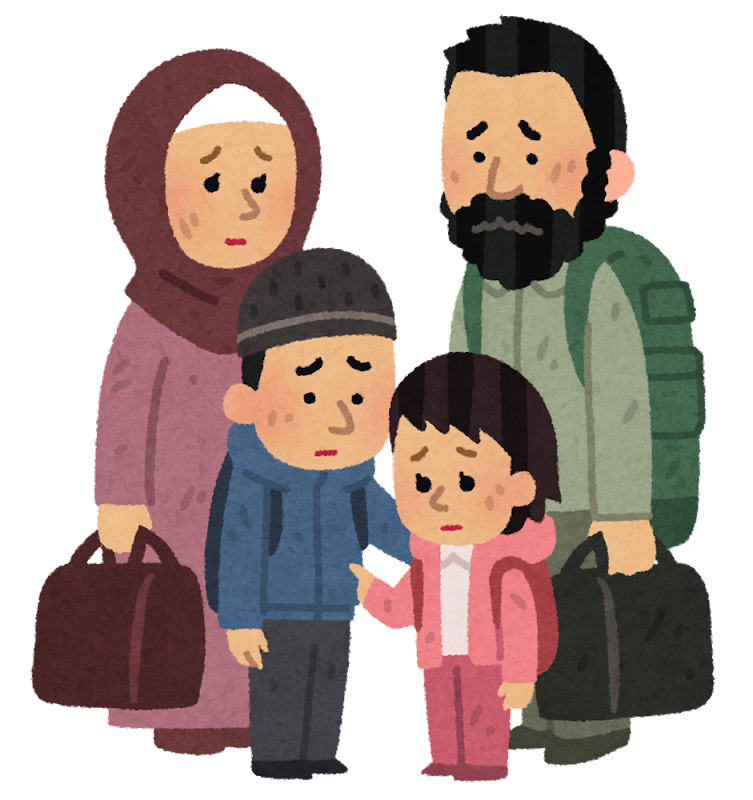 迫害
・メディナに移住
現地の住民からお誘い
資料：『詳説世界史B』山川出版社
イスラーム教徒だけ国家的な存在
ウンマ
：イスラーム教徒の共同体
→　ヒジュラ後に急拡大
なぜ急拡大できたのか？
ササン朝 VS ビザンツ
キリスト教会の重税
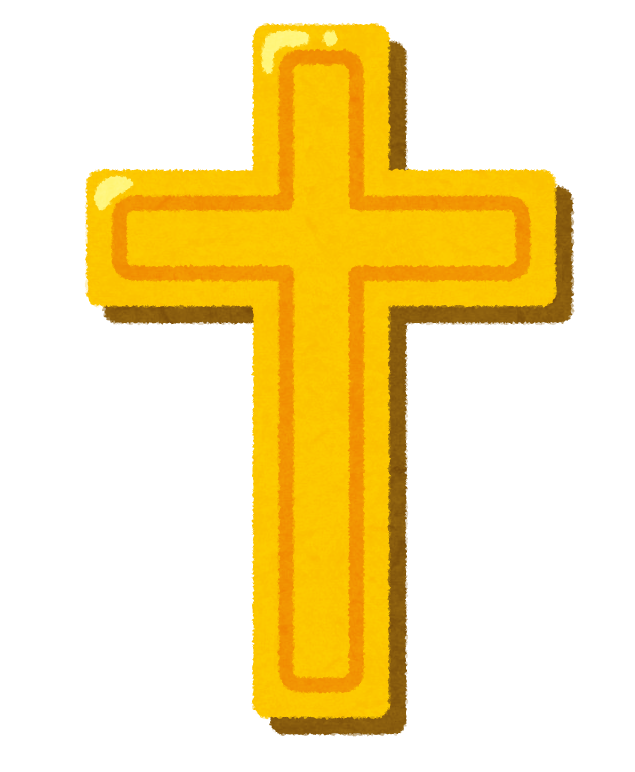 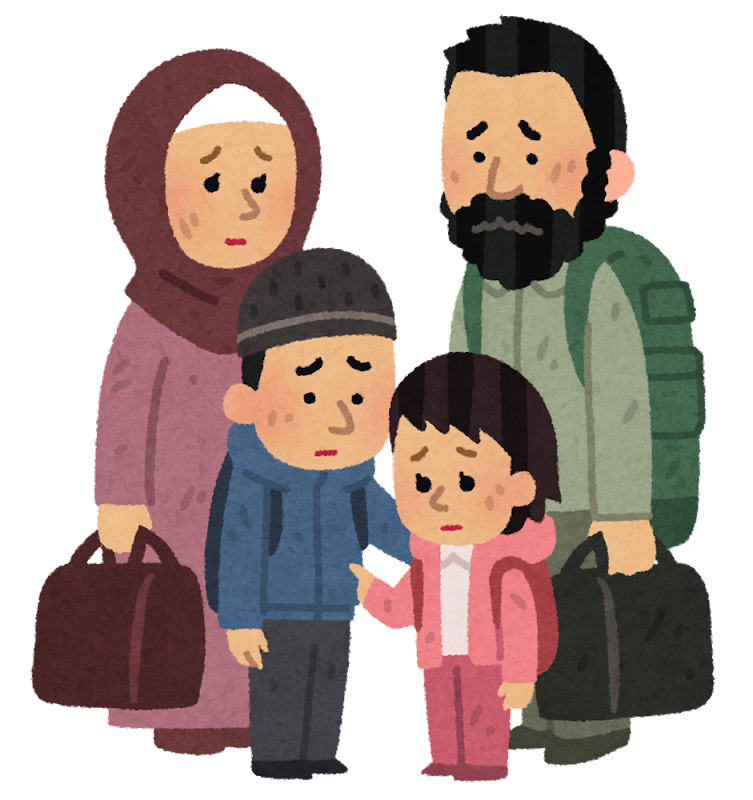 戦争難民を
吸収
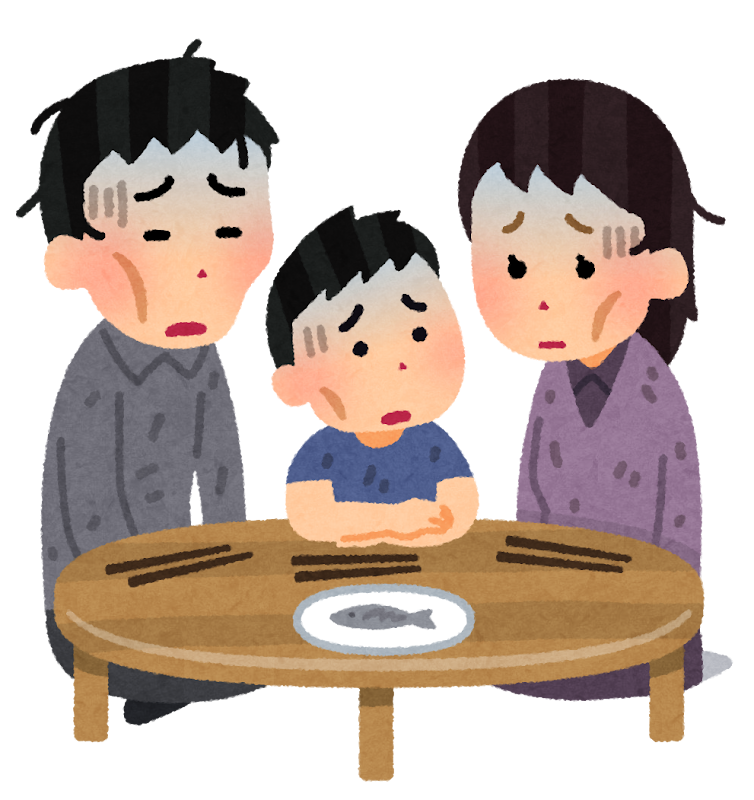 貧しいキリスト教徒を
吸収
カーバ神殿を
イスラーム教の聖殿に
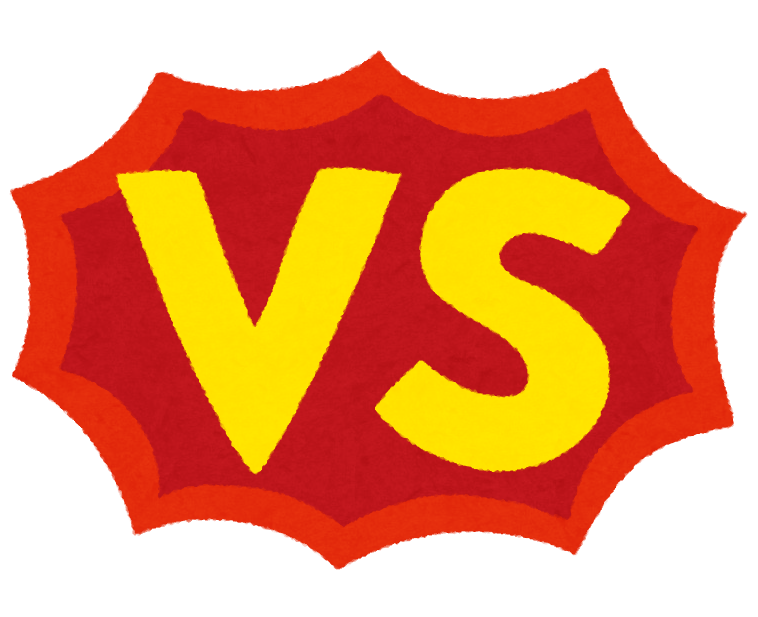 メッカ
メディナ
ムハンマド
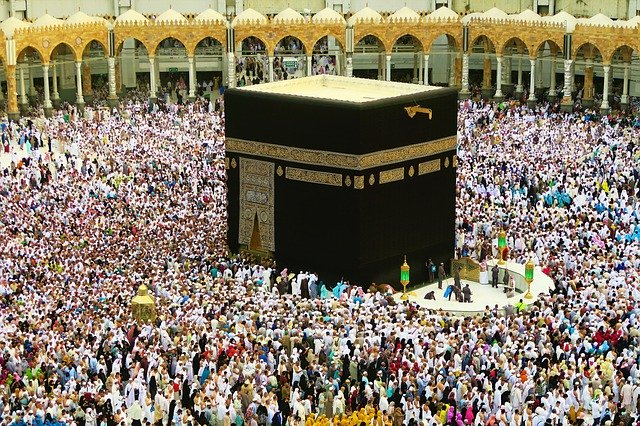 一神教のため、
他宗教の偶像を破壊
ムハンマドがメッカを無血開城
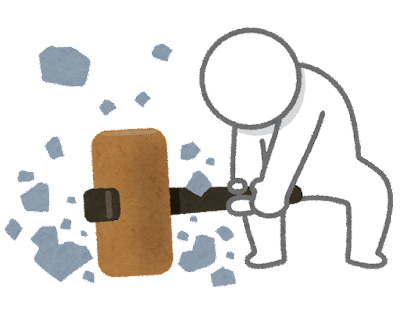 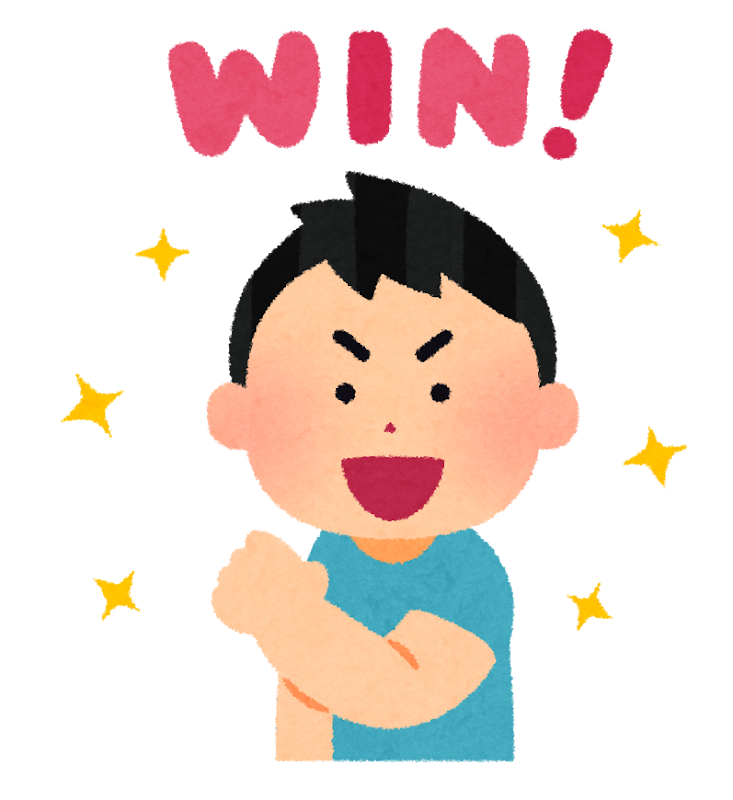 資料：『詳説世界史B』山川出版社
イスラーム教の誕生と拡大
西アジアの情勢
・［ササン朝 VS ビザンツ帝国］→　「オアシスの道」断絶
→　メッカが中継貿易地として繁栄、貧富の差拡大
イスラーム教の誕生
・創始者：ムハンマド（クライシュ族）
→　唯一神アッラーから啓示を受けて預言者に
・メッカの大商人から迫害　→　メディナに移住（ヒジュラ）
・ウンマ（イスラーム教共同体）を建設
→　メッカを奪還し、カーバ神殿を聖殿に
・ムハンマドが亡くなる頃にアラビア半島を統一